Bachelor No More:
Merging Another Sierra User into Your System
[Speaker Notes: Karen introduces program]
Background
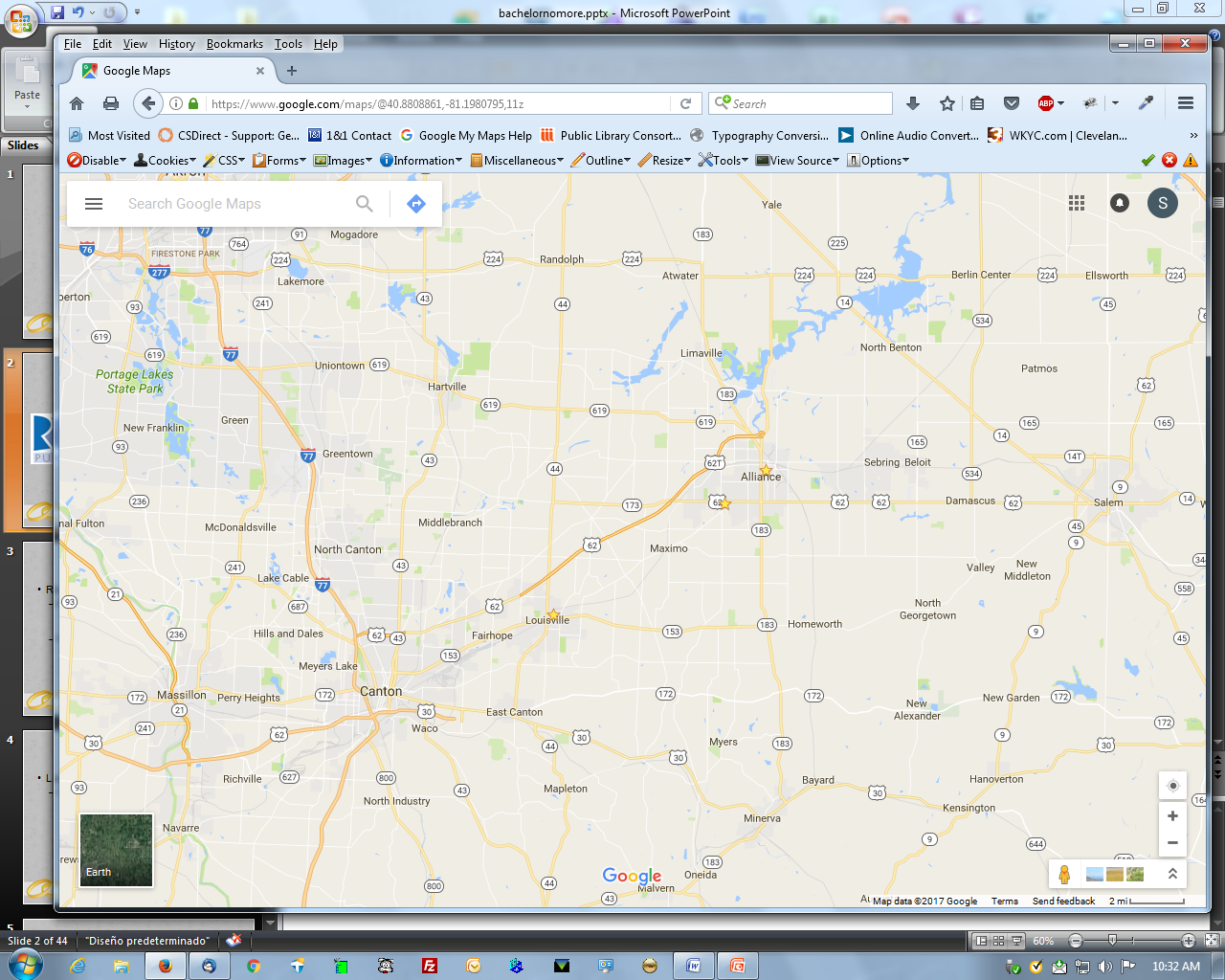 [Speaker Notes: Each person introduces self – how long worked at library, automation background]
The Pre-Nup
Responsibilities of each party
Spell out financial obligations
Equipment purchases
Fines collections
Maintenance fees
Determining Fees
The Pre-Nup
Terms of agreement
Termination arrangements
Patrons with multiple cards
Hours of operation
Troubleshooting procedures
Holiday closings
Getting the Word Out
The Courtship
Getting to Know You
Hardware
Rodman
Server
Installed January 2013
Determined to be big enough
Teleforms
1 calling line
1 overdue message
2 pickup messages
Hardware
Louisville
1 Express Lane
How Do You Do…?
What materials circ to which patrons?
How long do your materials circulate?
What is your fine/notice structure?
Will our patrons be able to borrow your materials?
Whose cataloging takes priority?
Where are your call numbers?
[Speaker Notes: Karen]
Taking Inventory
Products owned
Get itemized list with maintenance costs
Need to buy additional?
Changes in procedures
Products Owned - Rodman
Inventory
Quick Click/EDI Ordering
Z39.50
INN-View Authority service
Reference Database
Products Owned - Louisville
EDI invoicing
Online patron registration
Express Lane
Collection Agency
Encore
A Chance to Grow
Learning new ways to do things
Finding cataloging records
Withdrawals
Batch renewals
EDIFACT ordering/Importing invoices
Staying with some old ways
Label printing
[Speaker Notes: LPL cataloging by attaching to Stark records or copy-paste from other catalogs
LPL would scan records to be deleted to count use field – Stark would delete – now doing on their own
LPL renewals for school collections were done manually – now by using RPL’s bookmobile batch procedure
RPL had Quick Click ordering, LPL was used to importing invoices – now both have both procedures
LPL Label printing  prior to merger – Would type up the info in Word – too much new at one time!]
A Chance to Grow
Inventory
Sharing a bookmobile stop
Sharing items between libraries
Credit card payments
[Speaker Notes: RPL had Circa inventory module, LPL had never inventoried collection
Bookmobile – new outreach service for LPL
Used to service a school on the border of districts – LPL gather books, deliver to RPL
LPL had 66% unique titles when merging with RPL – Expanded RPL collection of items before having to go to SOH
Credit card payments went into one pot with SLIC – RPL insisted on separate PayPal accounts. Accepting payments at circ desk procedures]
Adapting to Each Other
New location, itype, ptype codes
Patron records
New ptypes – restricted, probation, students
Redoing scopes
PCODES
Max items
[Speaker Notes: New material types for large print, various digital formats
Patron records – kept old LPL codes but added new types for restricted, probation, students
Opportunity to restructure outdated scopes
New PCODE field allowed expansion and restructuring existing codes
Compromise on Max items fields]
Things We Didn’t Know
Consortium Management Extensions
Agency code
Consortium call number statistics
Consortium circulation statistics
PCODE4
[Speaker Notes: Yes, you can just add in the other library as a branch of your existing system, but then you lose autonomy.]
Things Given Up by LPL
Historical transactions
Patron circulation history
Patron reading lists
Fines and bills transferred as manual charges
“On holdshelf” status
Planning the Big Day
The Project
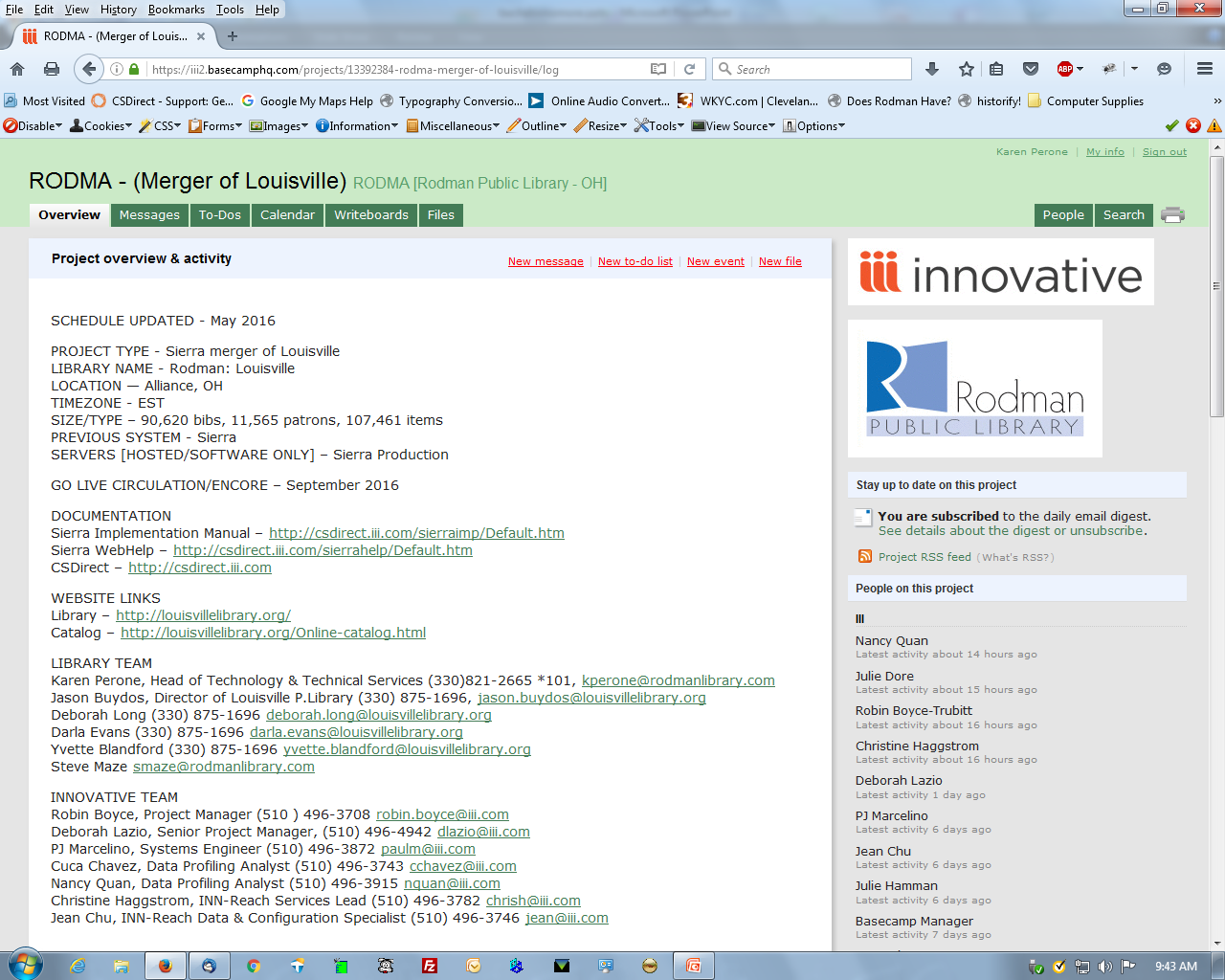 [Speaker Notes: Description of Basecamp – how it organized the project and maintained communications]
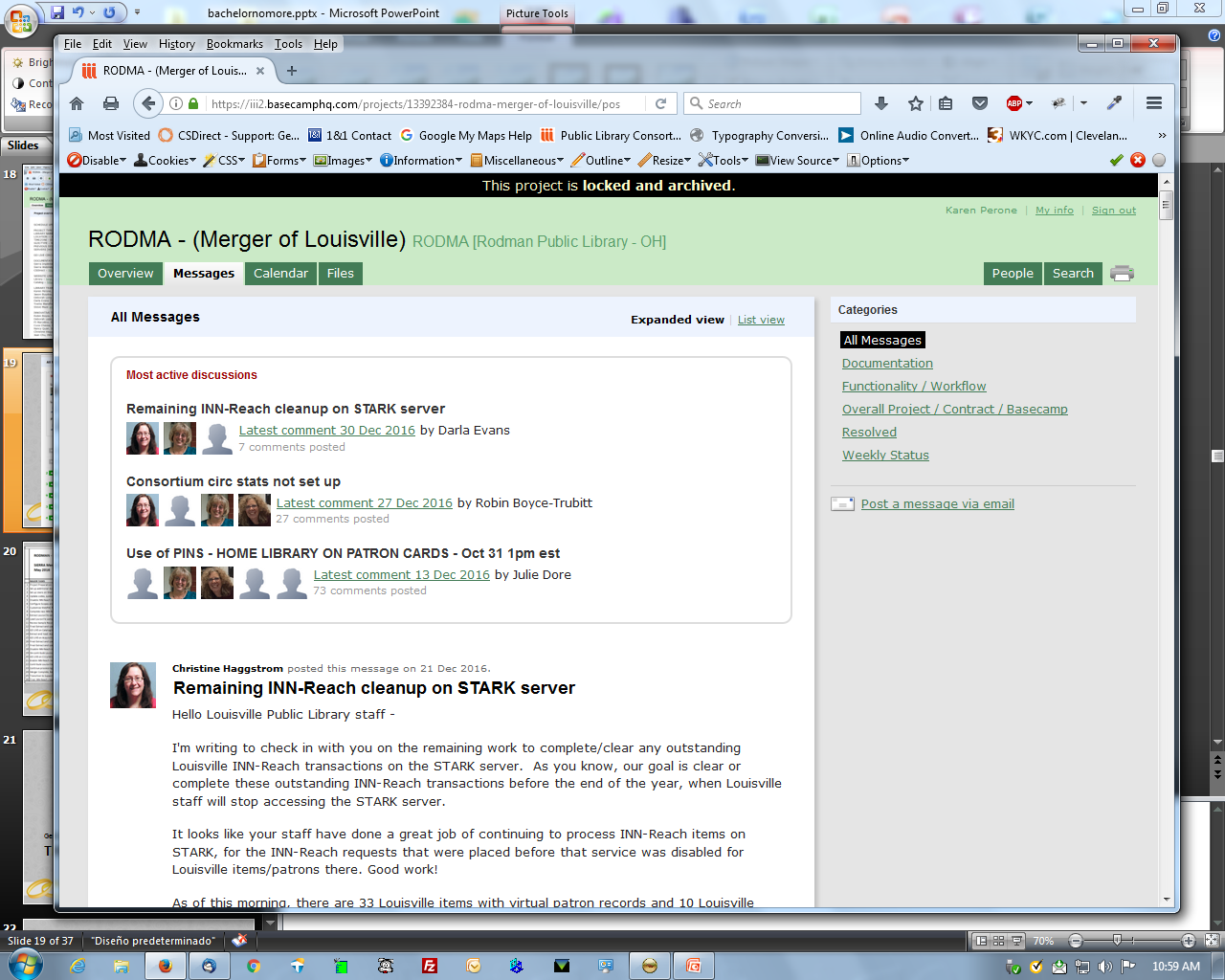 [Speaker Notes: The team]
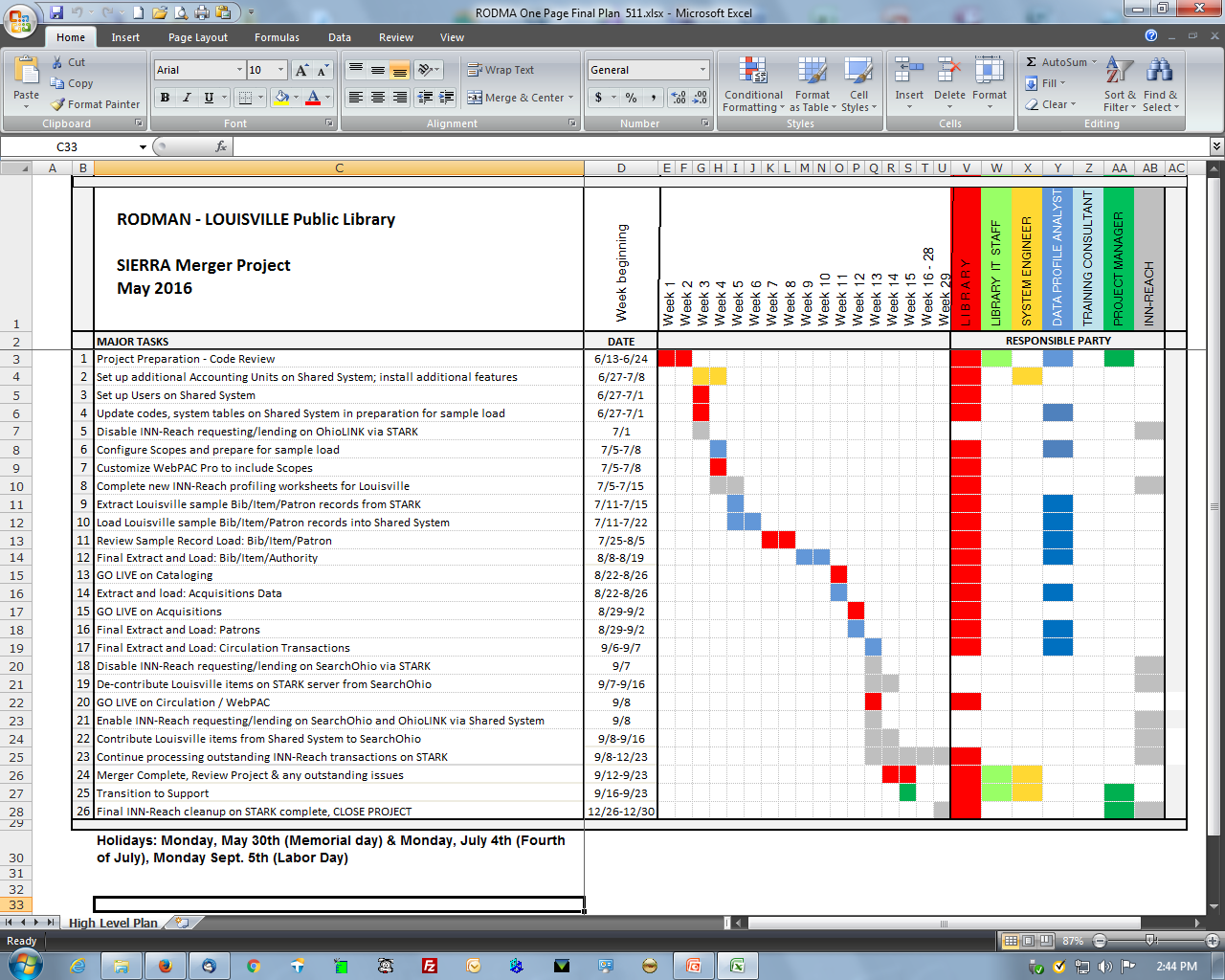 [Speaker Notes: The schedule – weekly telephone calls]
Getting to Know the Family
The Work Begins
And There Were LOTS of Forms
[Speaker Notes: Every piece of Louisville’s data had to be mapped into Rodman’s schema.]
Mapping of Data
[Speaker Notes: Test data loads were important – sample chart for mapping itypes
Similar for other codes
LPL 38 itypes  RPL 18 itypes]
Order of Worship
Loading data – Bibs/Items
Sample records (weeks 5 & 6)
Review sample records (weeks 7 & 8)
Final extract and load (weeks 9 & 10)
Go LIVE
Cataloging (week 11)
Acquisitions (week 12)
Order of Worship
Loading data – Patron & Transactions
Sample records (weeks 5 & 6)
Review sample records (weeks 7 & 8)
Final extract and load – Patrons (week 12)
Final extract and load – Transactions (week 13)
Go LIVE
Circulation/WebPAC (week 13)
[Speaker Notes: LPL Circ was offline for about 3 days. SOH about 2 days.
No items checked in during cutover
Came back online, checked everything in then processed offline checkout files
RPL – no downtime, business as usual]
Loan Rules
Before:
3 Sets Needed
RPL to RPL
SOH to RPL
OL to RPL
After
8 Sets Needed
RPL to RPL
LPL to LPL
SOH to RPL
SOH to LPL
OL to RPL
OL to LPL
RPL to LPL
LPL to RPL
[Speaker Notes: Loan rule determiner table more than doubled in size 

Important to test, test, test

Can’t stress the importance of starting this as soon as possible. Took much longer than anticipated]
Oh yes, I Forgot to Tell You…
WebPAC setup
Co-branding
Pickup locations
Help screens
Teleforms messages
Pickup location message
Generic overdue message
[Speaker Notes: Dealing with codes and loan rules took up a lot of time. Then we realized we needed to update the branding for  webPAC and teleforms.]
I Always Cry at Weddings
Housekeeping
Clean Up Data - Before
Start as soon as possible
Keep up with the Headings Reports
Prevent duplicates on database load
Check for data errors BEFORE the merge
Bad locations, itypes
Old codes
[Speaker Notes: Try to clean up as many of your data errors before the merge takes place]
Clean Up Data - Before
Delete old “dead” records
Revisit fixed field codes
Batch check-in
Purge old fines
Messages and notes
[Speaker Notes: Delete records for long gone items
Batch check-in so items can be deleted
Delete expired patrons]
Clean Up Data - After
Prepare to be overwhelmed
Reviewing data from loads
Work together as a team
Learning new procedures
[Speaker Notes: So much data will be thrown at you in a short period of time it becomes overwhelming]
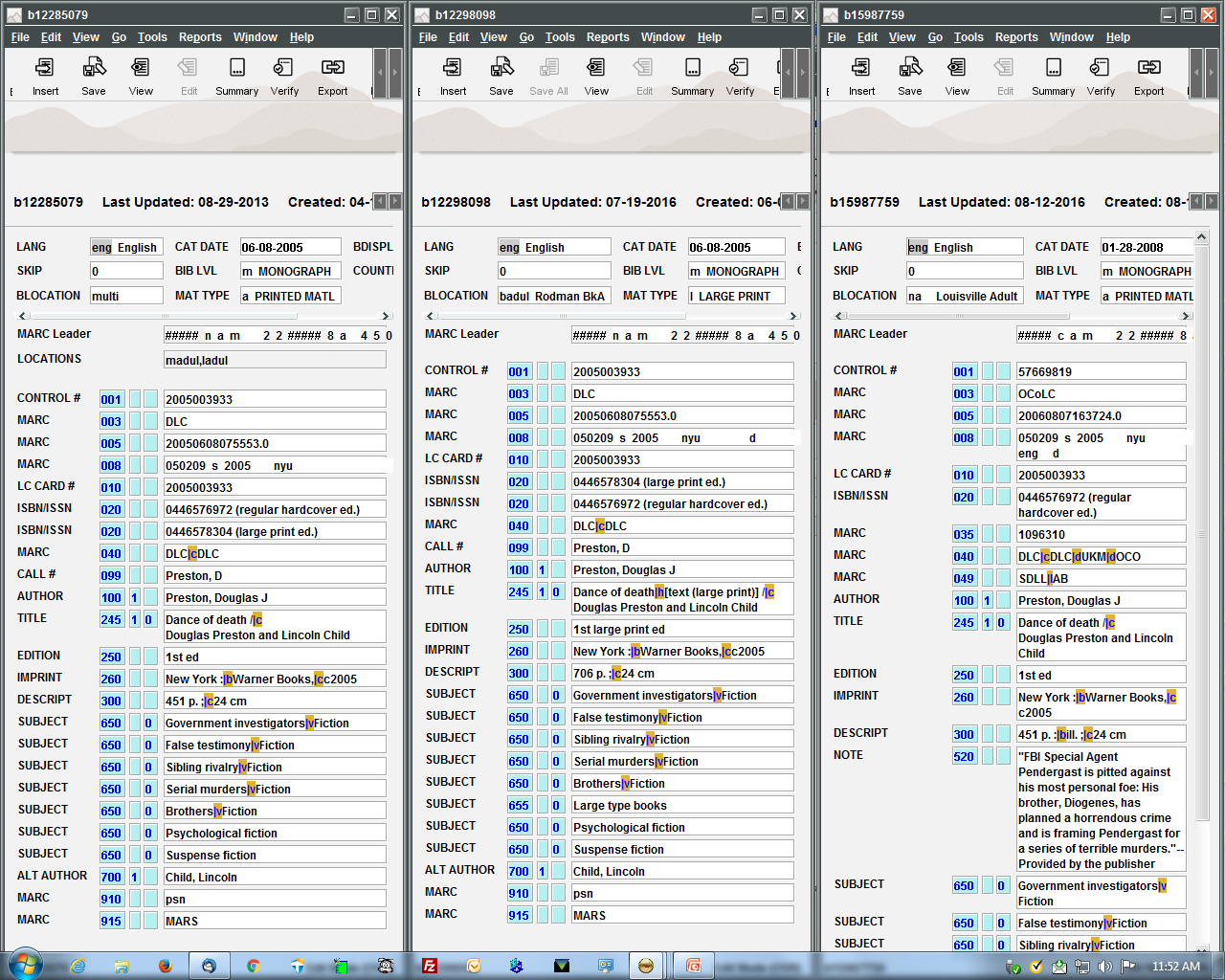 [Speaker Notes: Example of bad practices leaving all ISBNs in record]
Adapting to the New Environment
Monthly Cataloging Stats
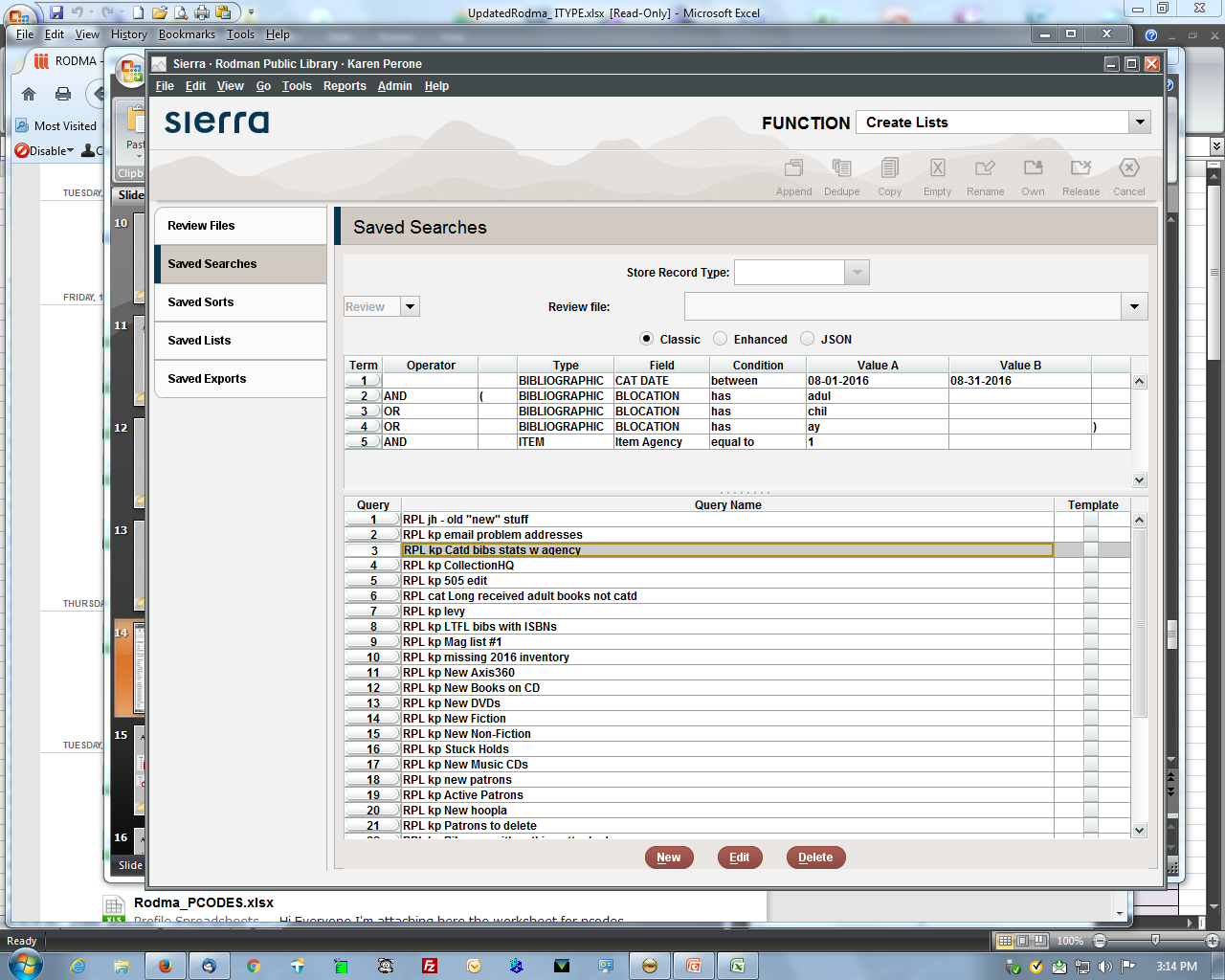 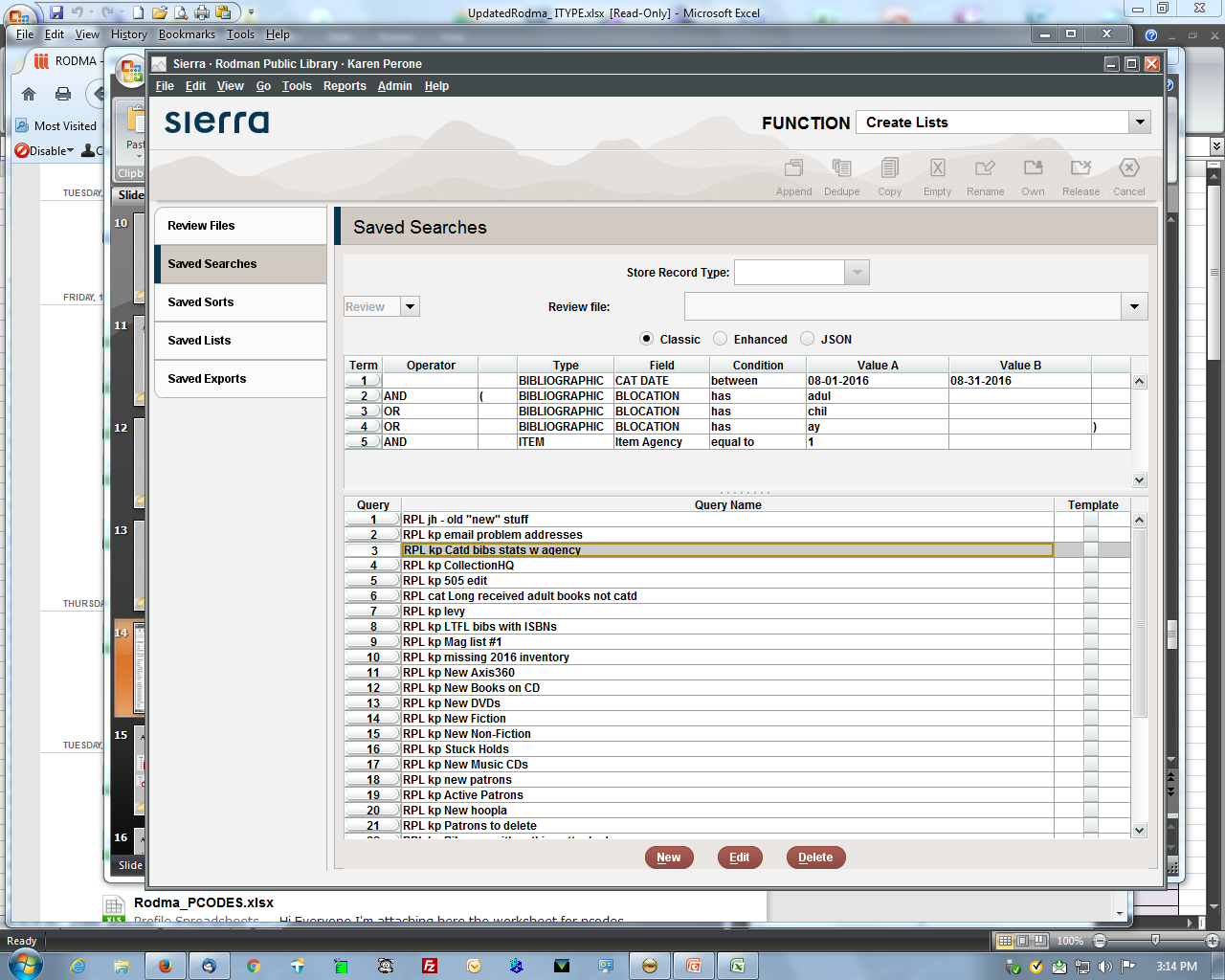 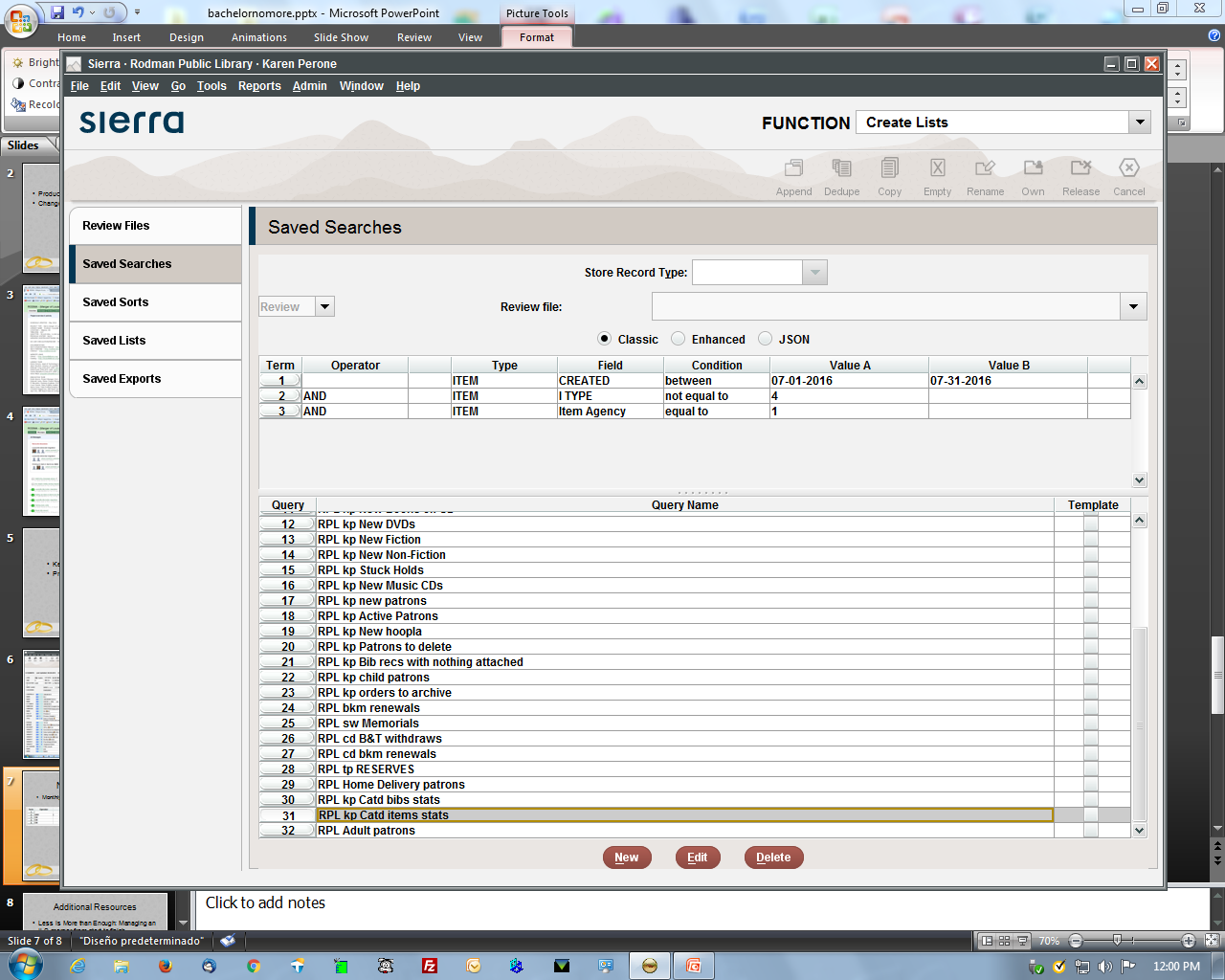 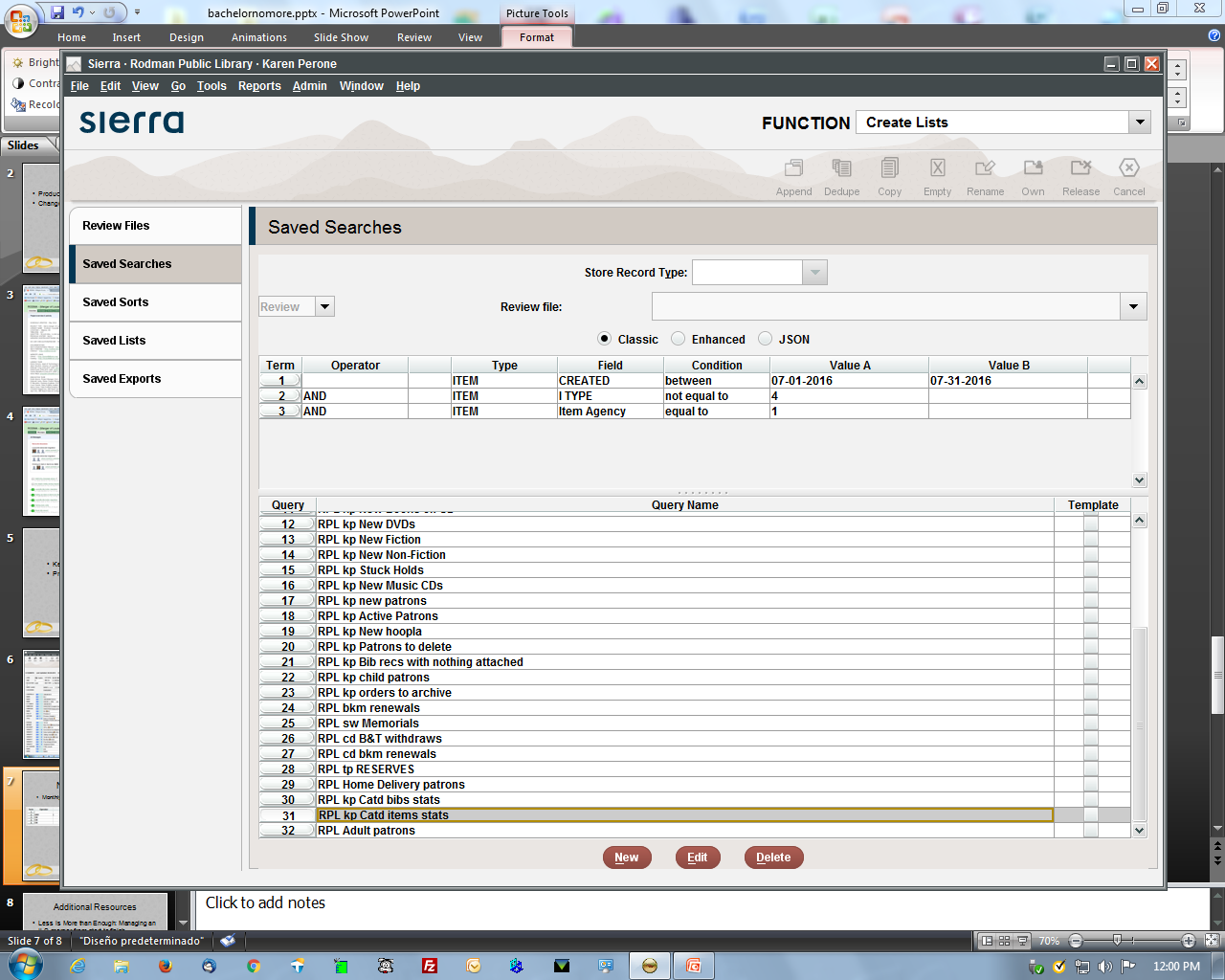 [Speaker Notes: These processes may change as we get used to consortium management extensions]
Adapting to the New Environment
Monthly Active Patron Count
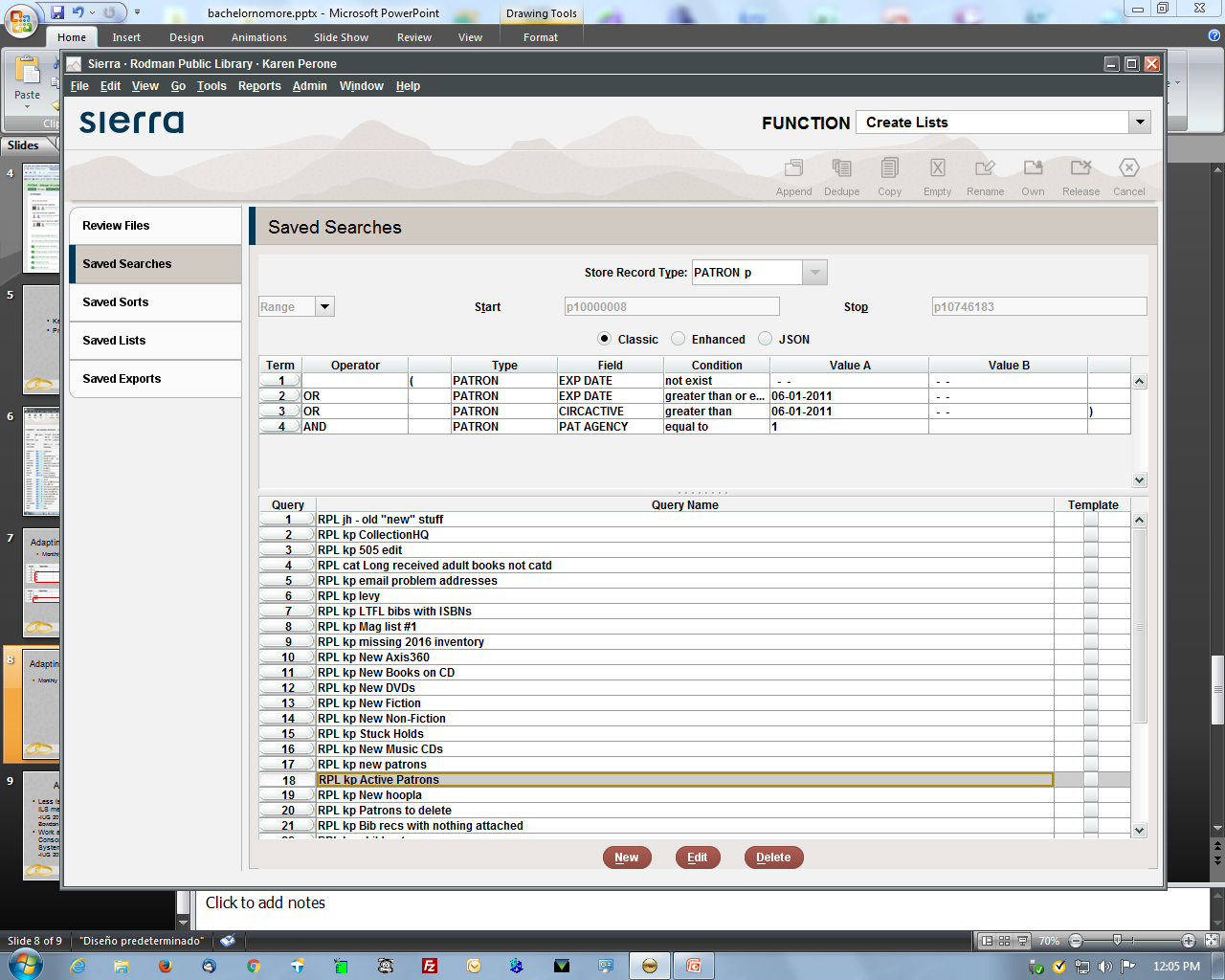 LPL New Responsibilities
Maintaining local users
Collection agency procedures
[Speaker Notes: LPL responsible for setting up staff user accounts. Know workflows]
Cohabitating
Naming schemes
Login names
Saved searches
Create lists
PINs
PayPal
[Speaker Notes: Karen]
Naming Schemes
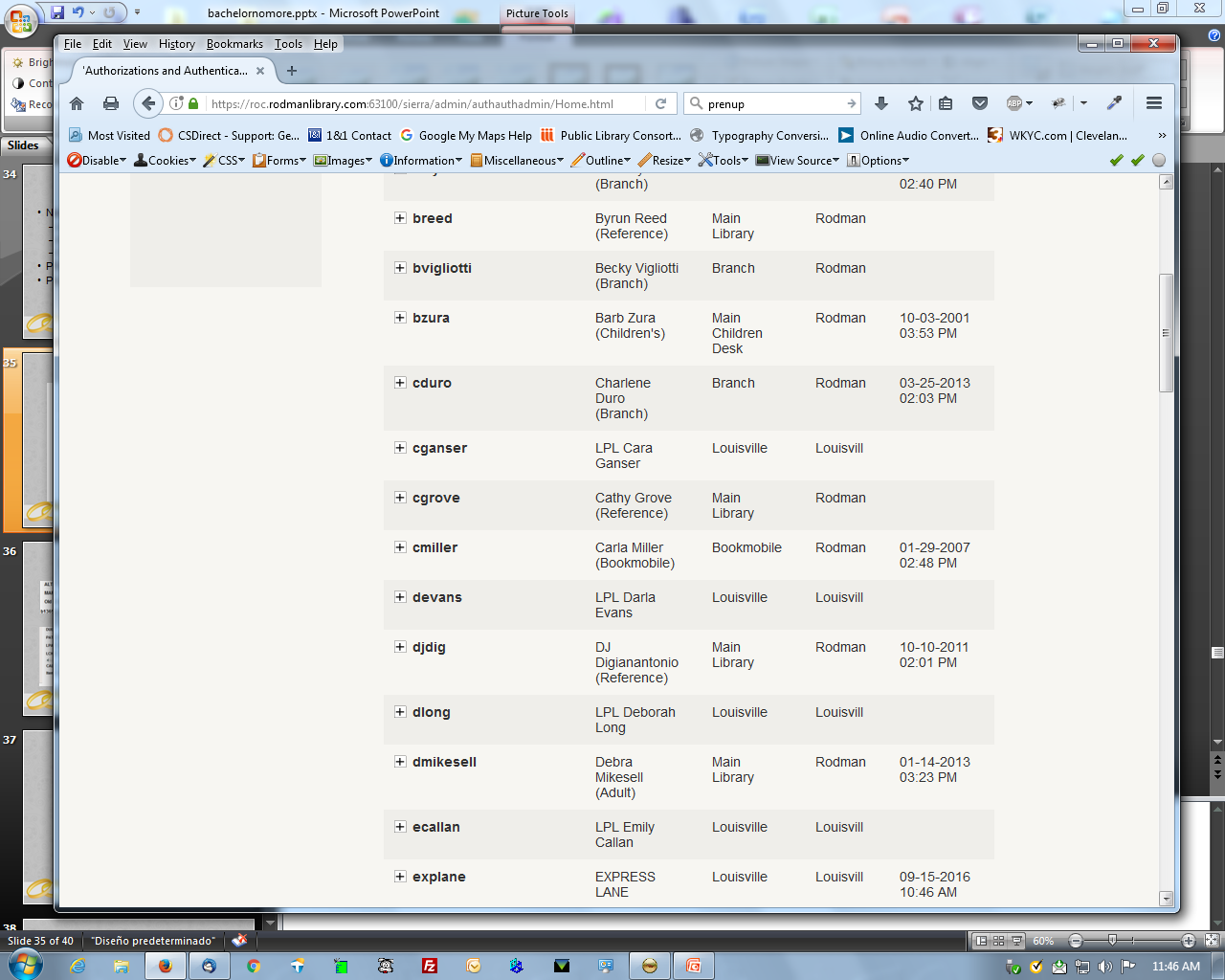 Naming Schemes
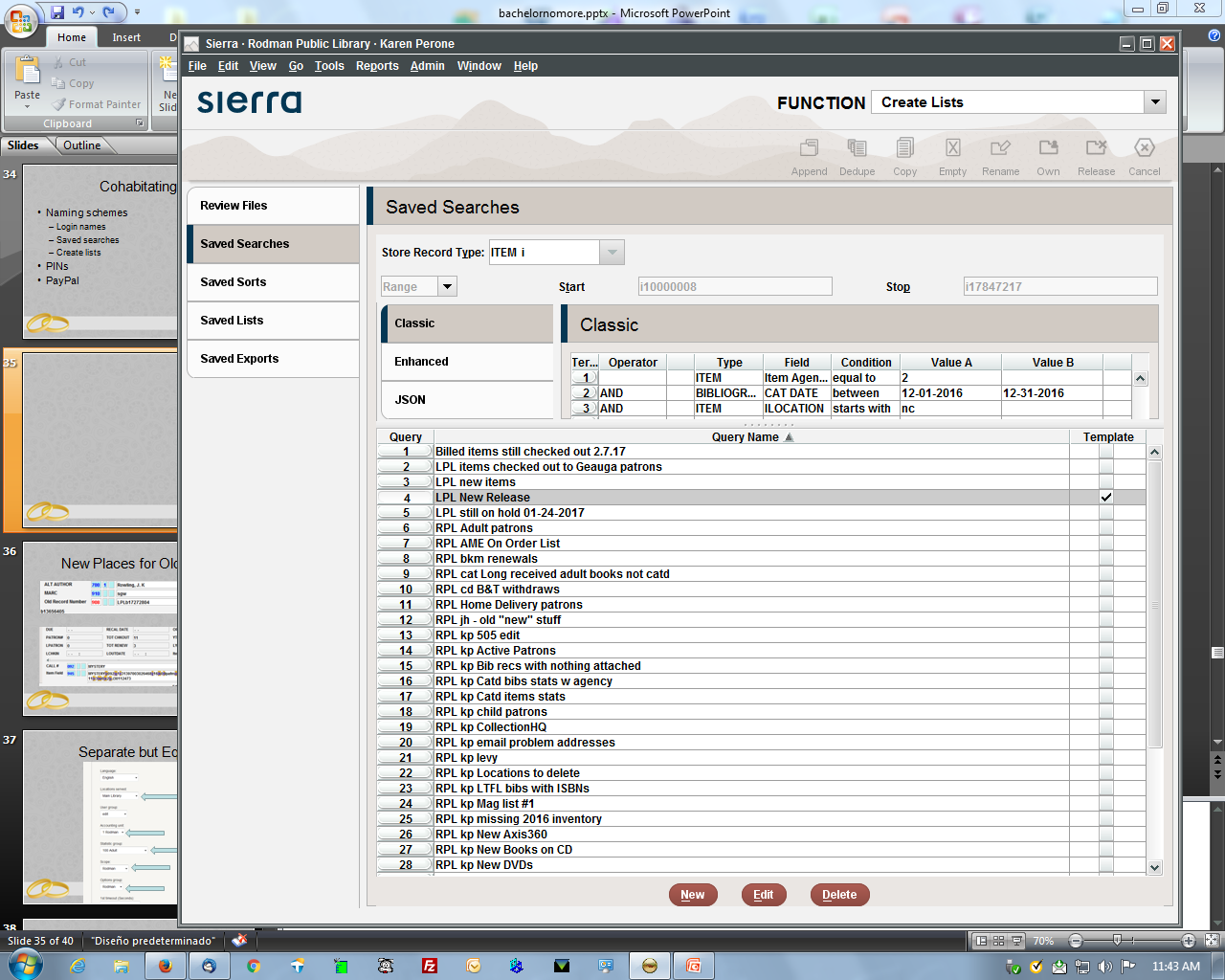 PINs
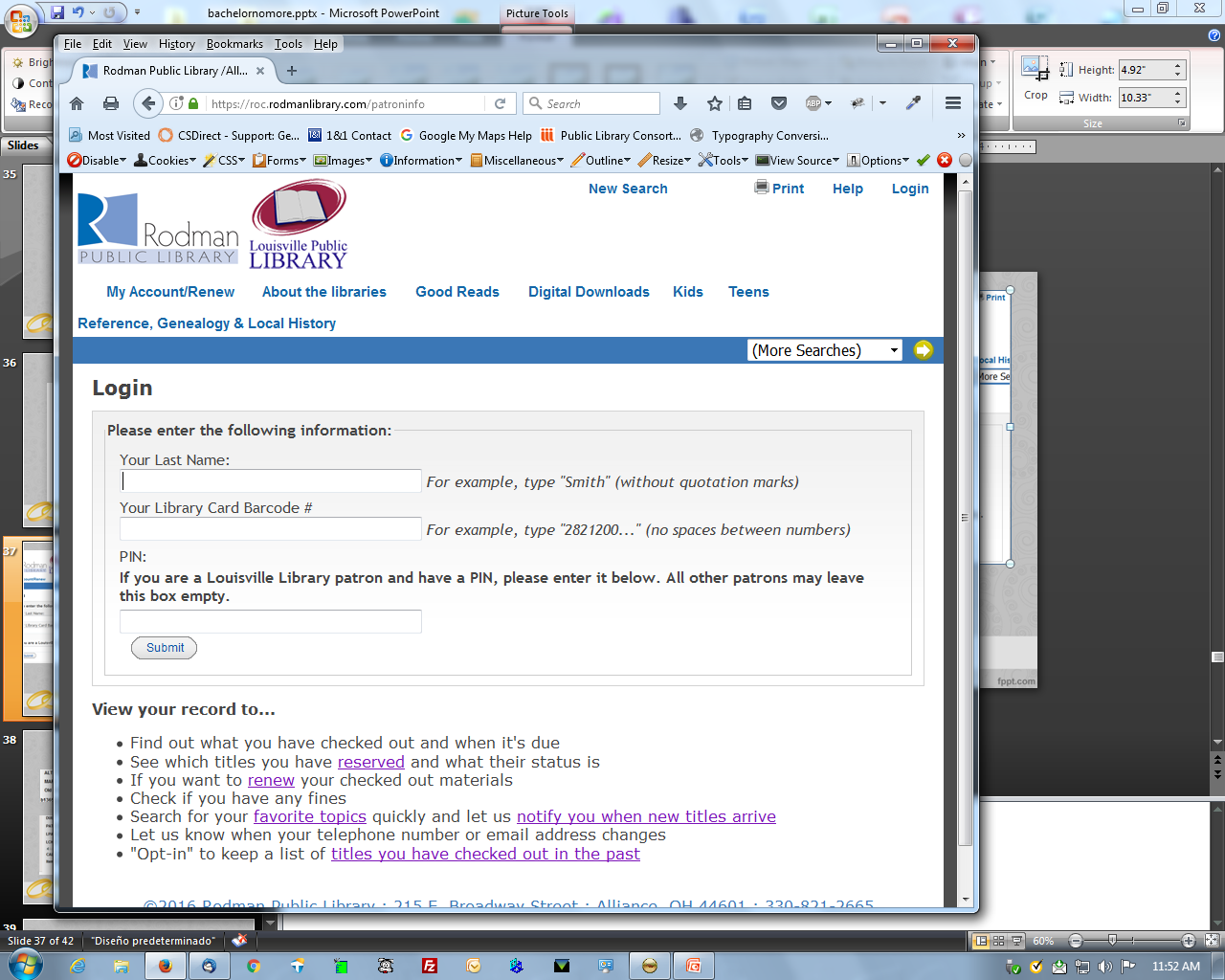 Used by Louisville for self-check only
[Speaker Notes: Julie Dore]
PayPal
Set up separate PayPal manager accounts
Important: list a default * account

#lib:libuser:libvendor:partner:partnerpwd:hostaddr:timeout*:Default_account:null:PayPal:null:payflowlink.paypal.com:301:Lib1_account:null:PayPal:null:payflowlink.paypal.com:302:Lib2_account:null:PayPal:null:payflowlink.paypal.com:30
New Places for Old Data
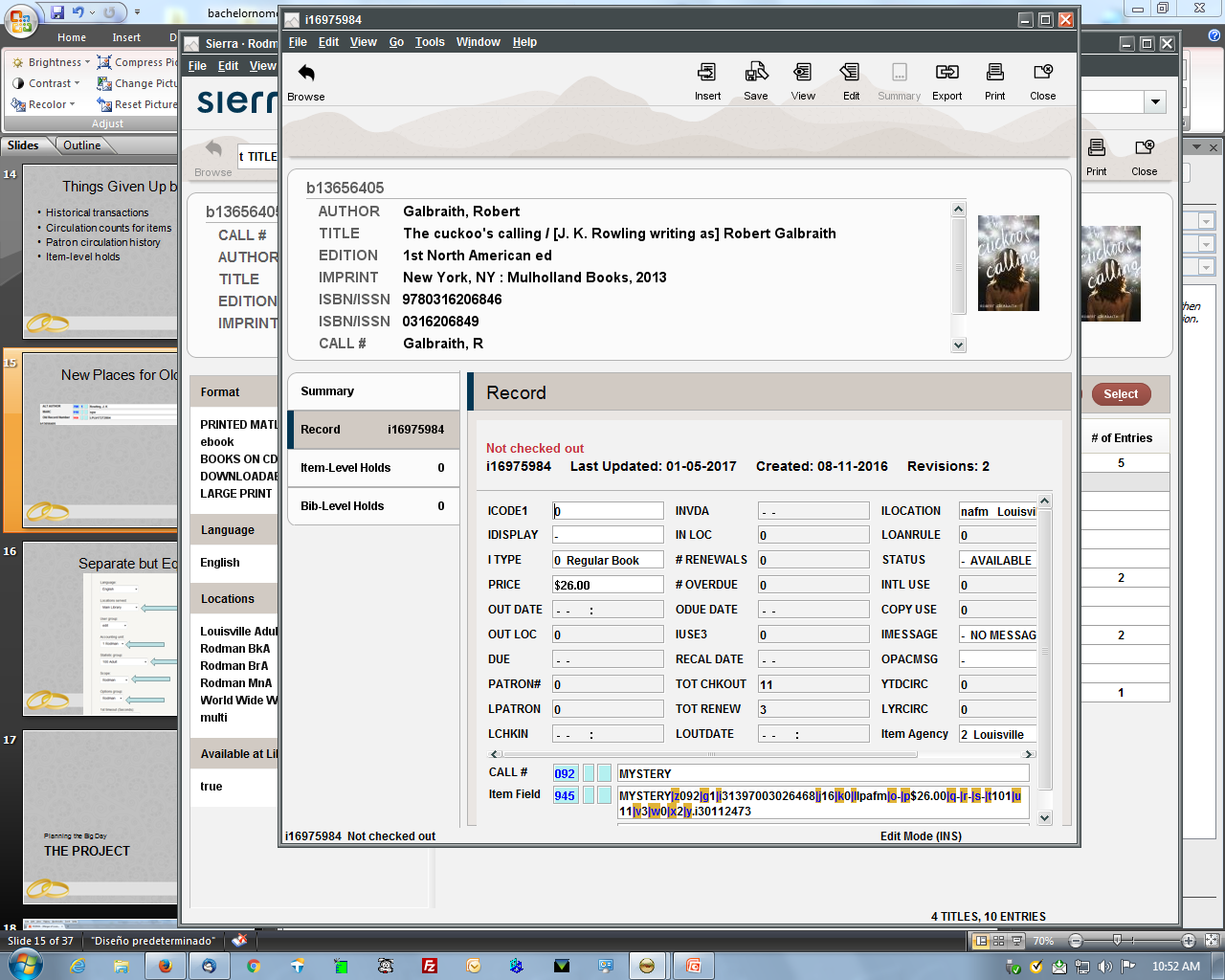 Separate but Equal
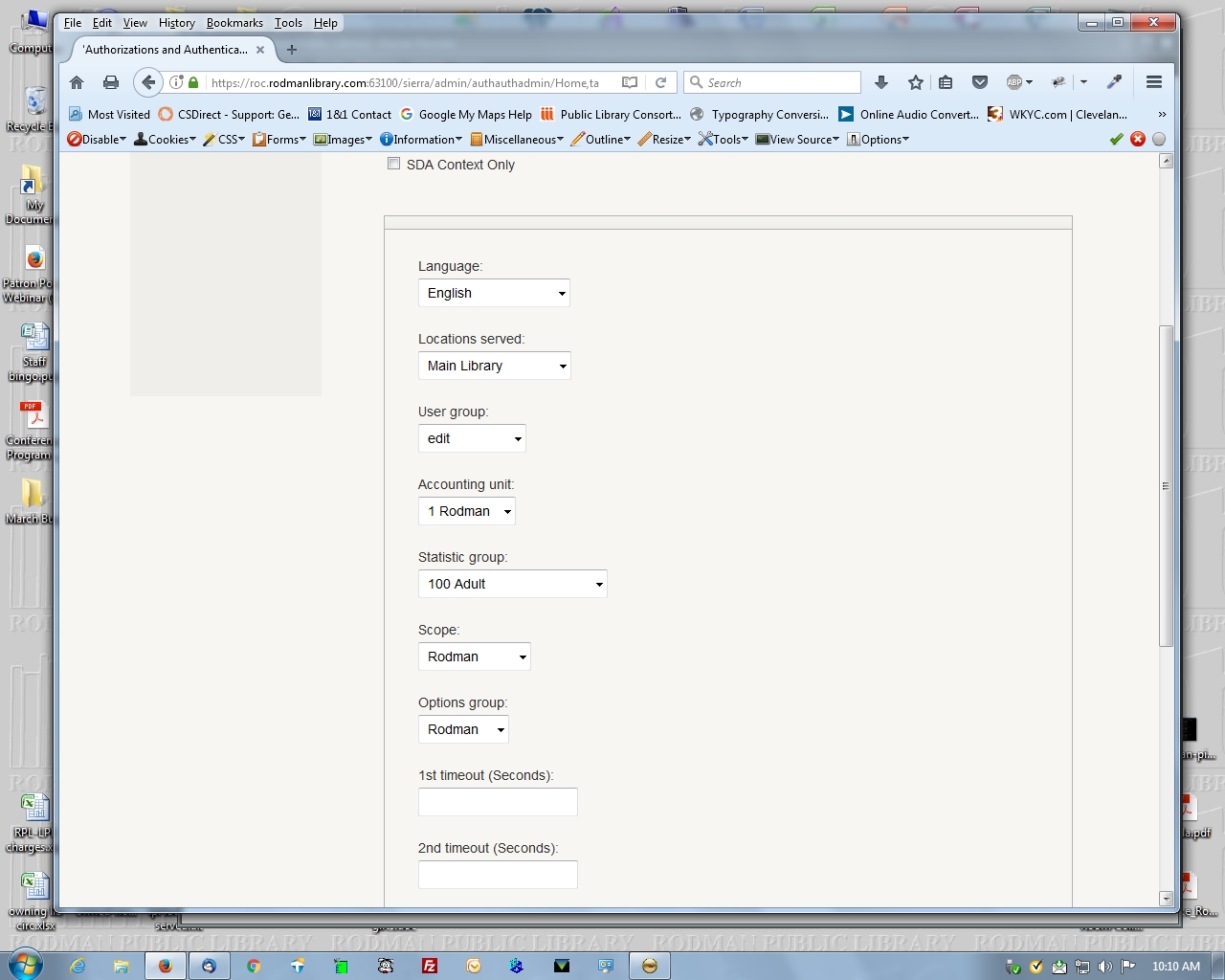 The 1st Anniversary
Where Do We Go From Here?
It’s Better with a Friend
Good partnership
Ongoing maintenance
Sharing expenses
Sharing staff experiences
[Speaker Notes: Maintenance costs are lower
Monthly meetings to discuss database maintenance/circ issues]
Additional Resources
Less is More than Enough: Managing an ILS merger from start to finish-IUG 2015 program on Colby, Bates and Bowdoin Colleges merging systems
Work and Play Well Together: Using Consortia Best Practices to Set Up Your System for Success-IUG 2016 Innovative program by Jason Boland